Welcome
Teacher’s Introduction
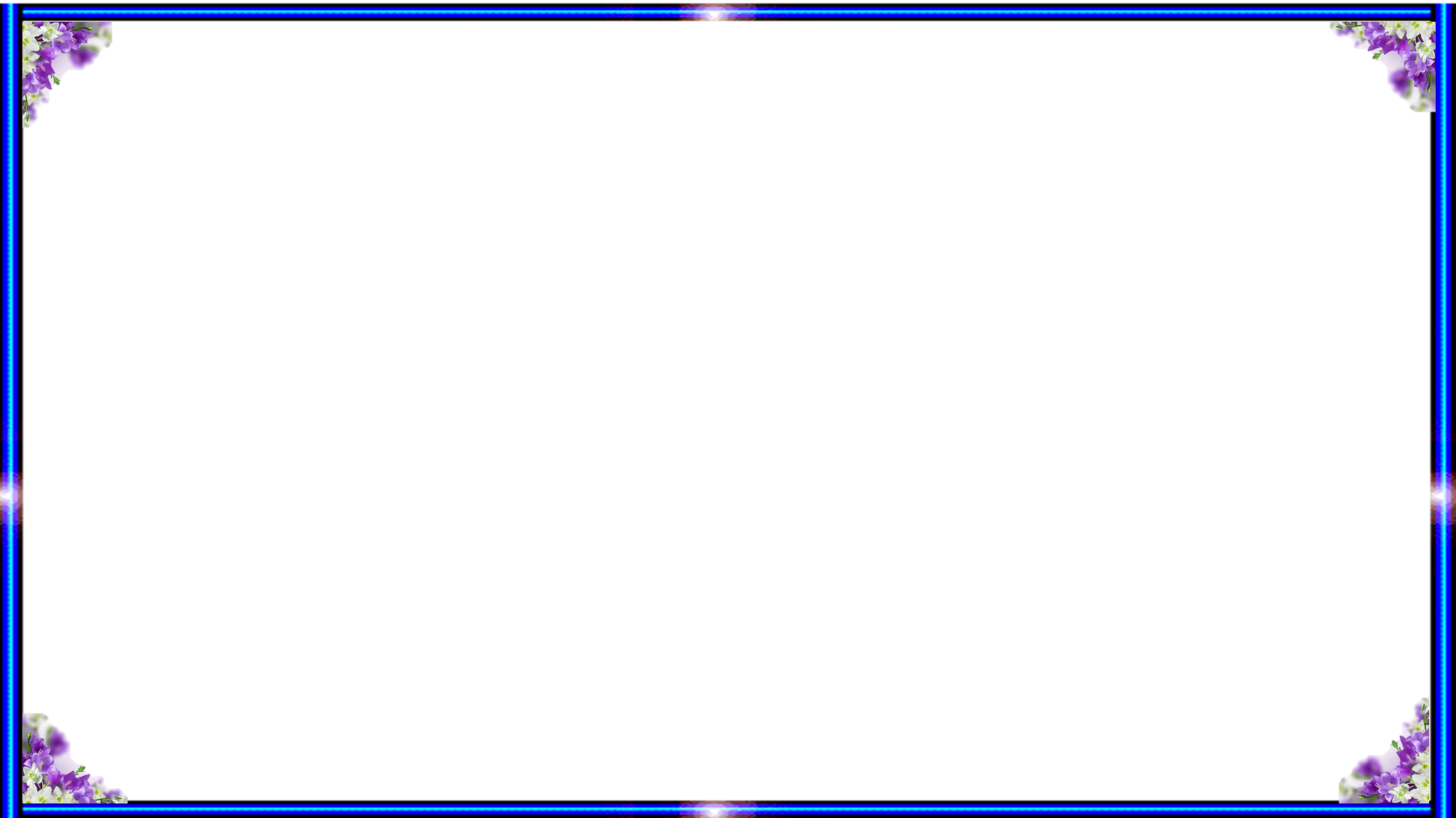 Mst.Sharmin Akter
Assistant teacher
Matain Govt. Primary School
Hajiganj, Chandpur
E-mail:
mstsharminakter1985@gmail.com
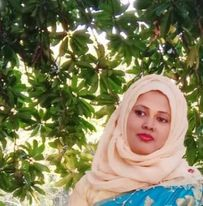 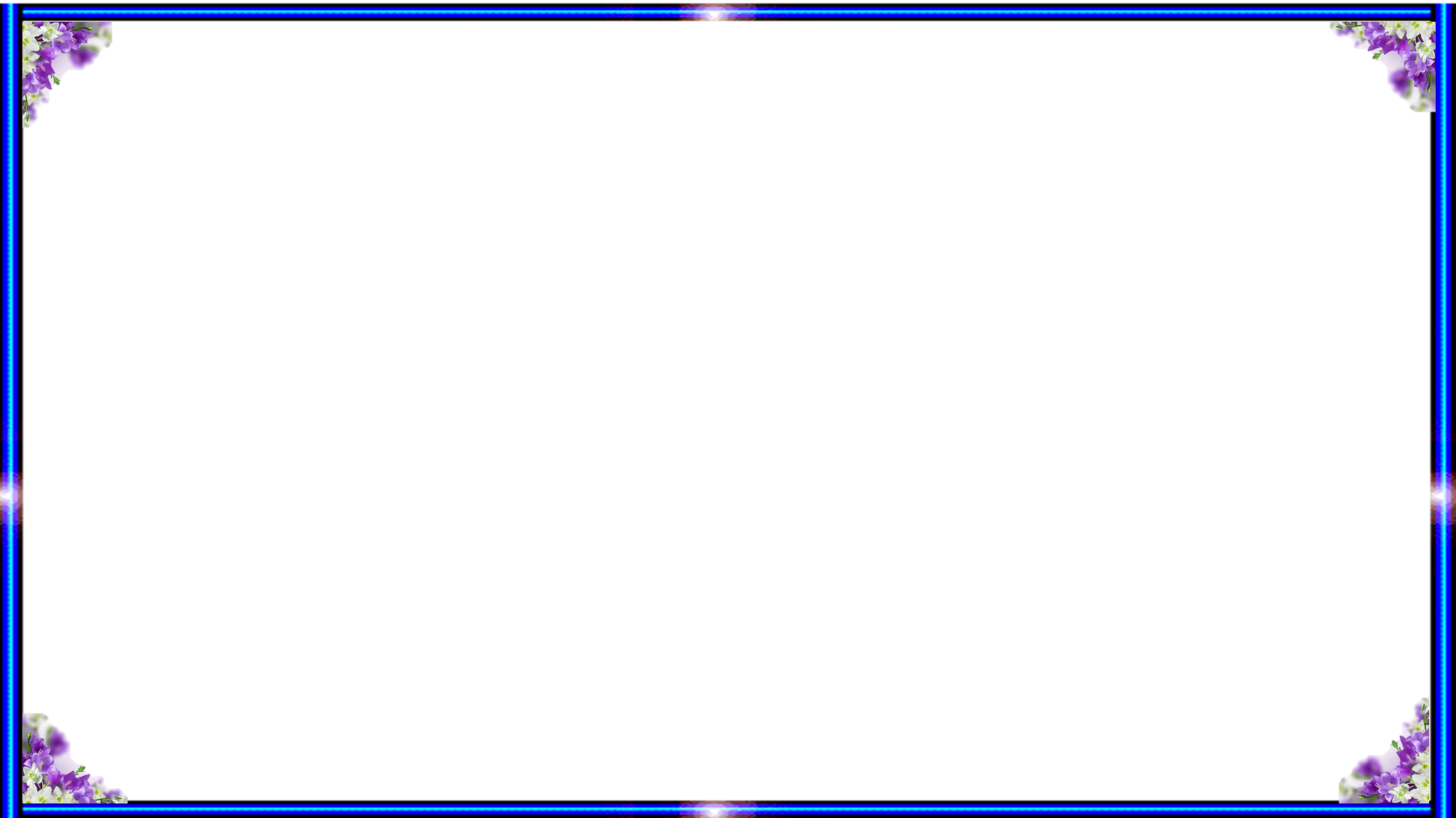 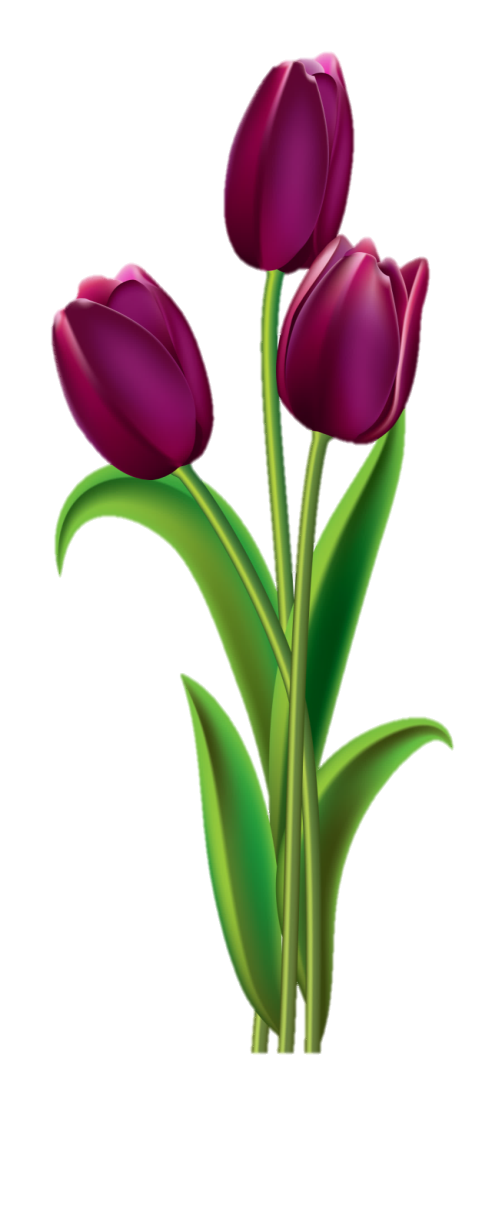 Class :Two
Subject : English
Lesson :4-5
Unit:6
Activity : F(On…..
choice.)
Time : 40 min
A
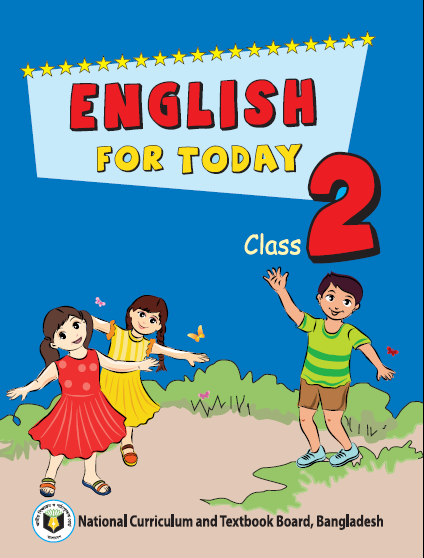 e
r
G
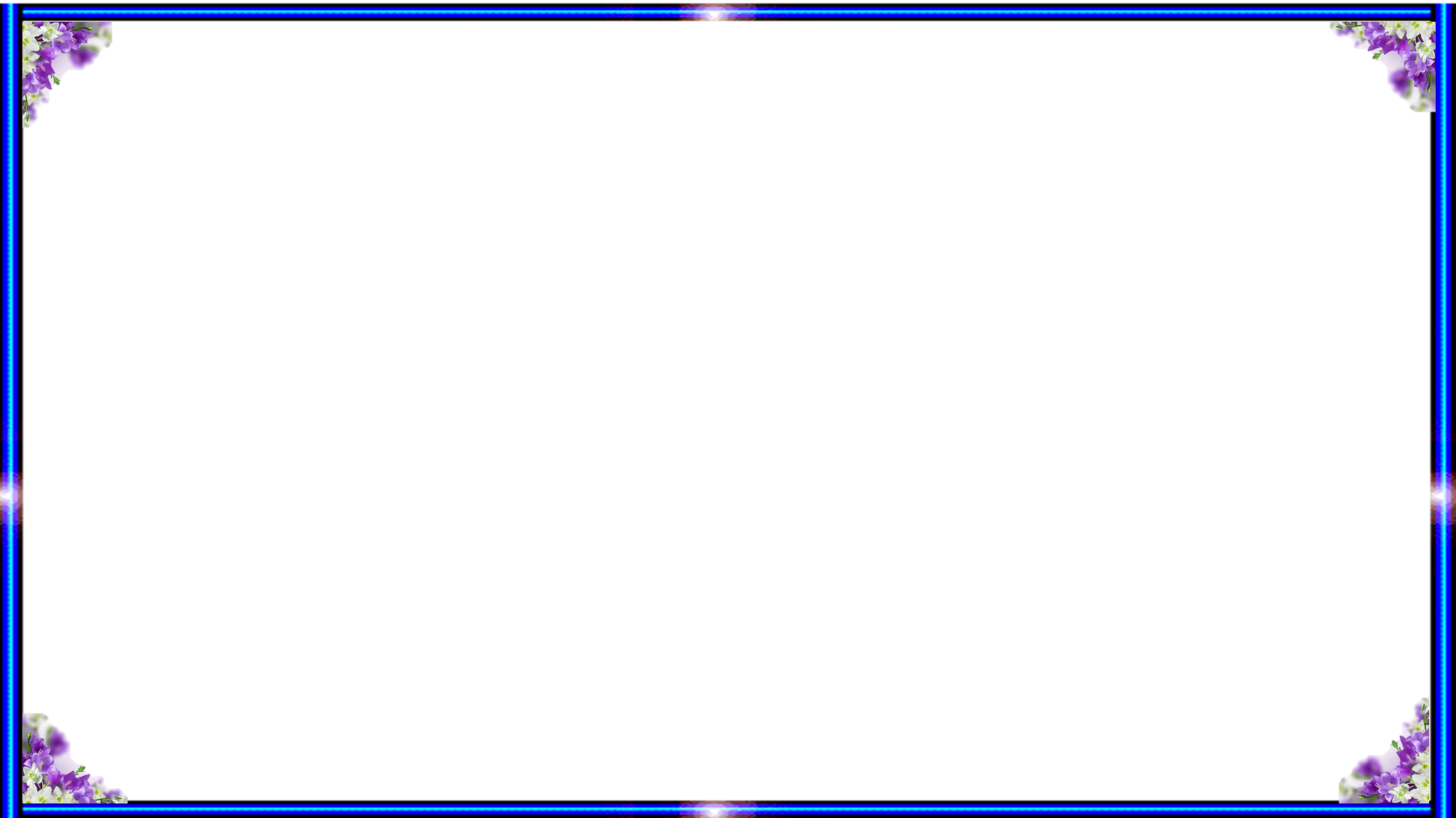 Learning Outcomes
Student’s will be able to-

Listening:1.1.1-become familiar with English sounds by listening to common English word.

Speaking:1.1.2-say simple words and phrases with propersounds and stress.

Reading:2.1.1 Recognise and read cardinal numbers up to 30.
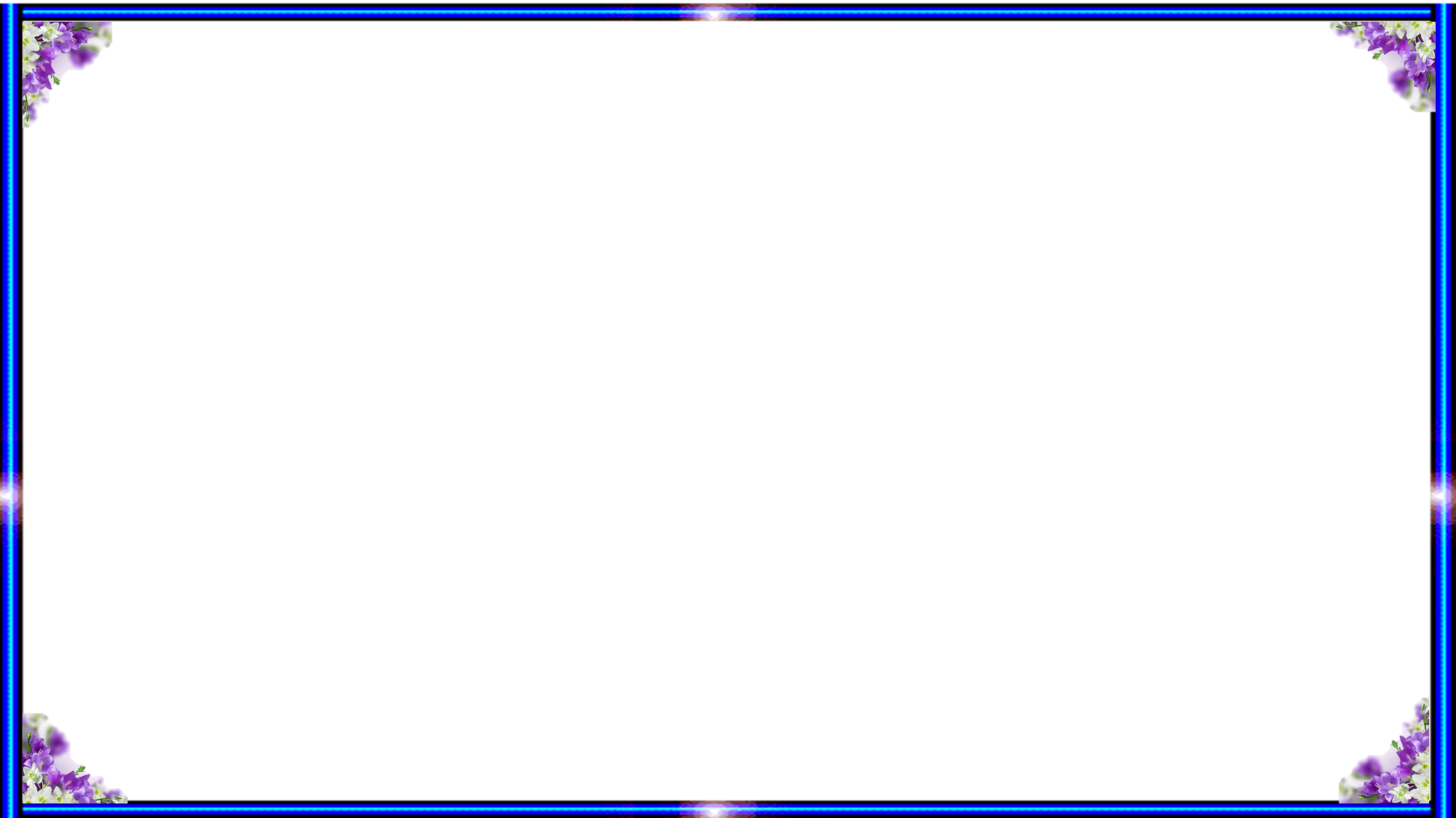 Let’s see the vedio
Discuss about the vedio
Can you understand what will be our todays lesson ?
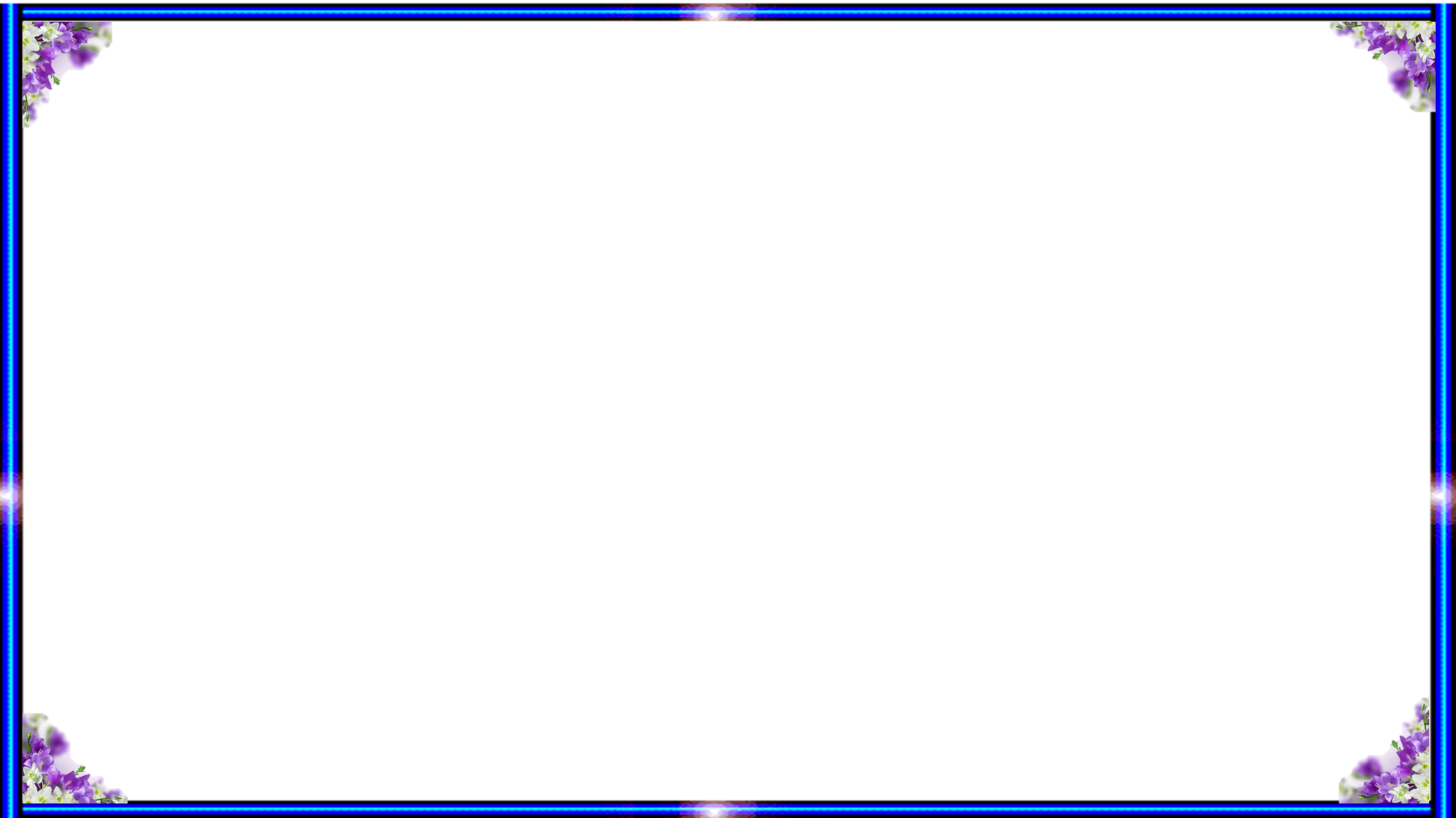 Topic of the lesson
Numbers
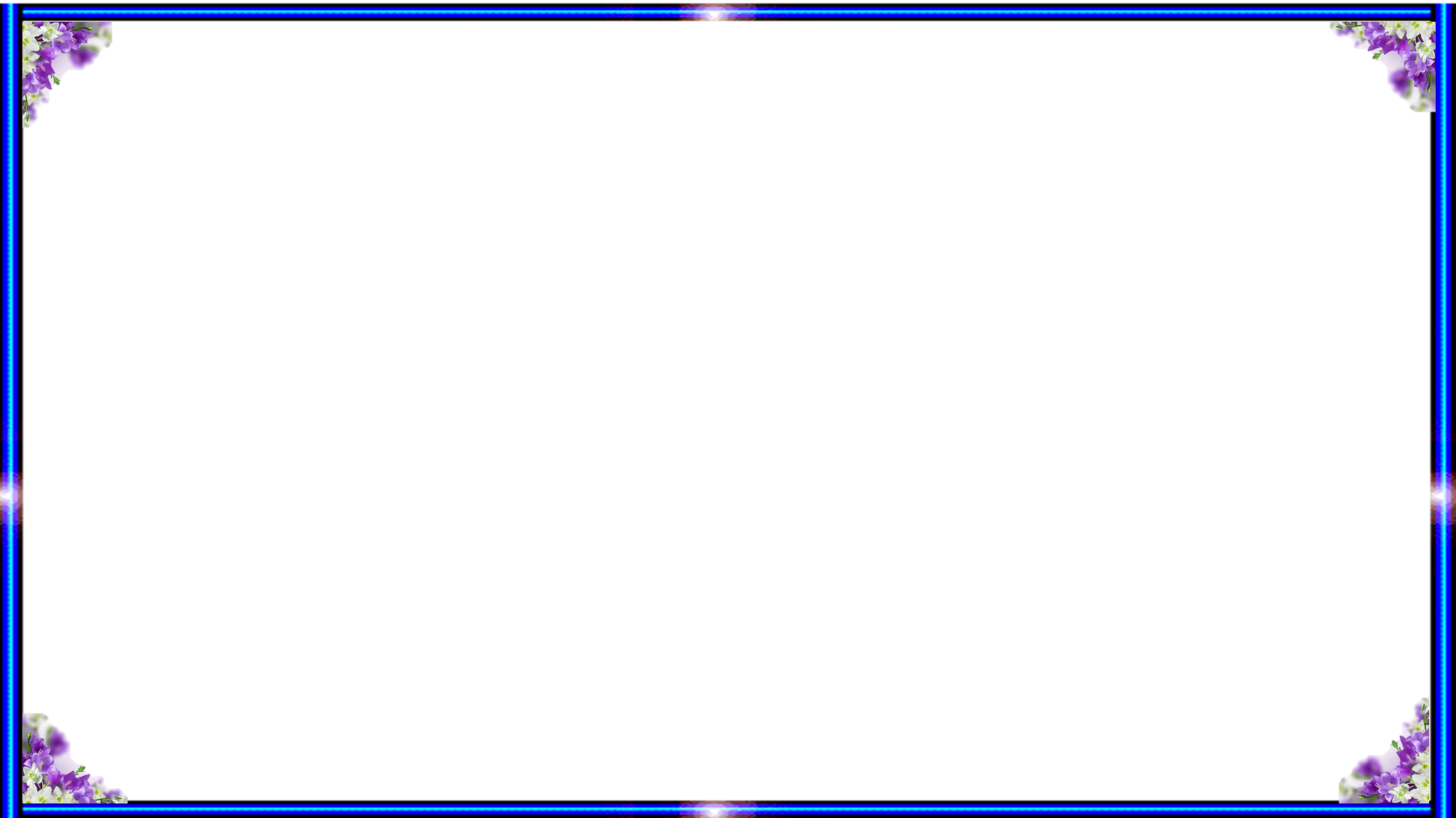 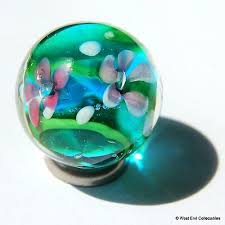 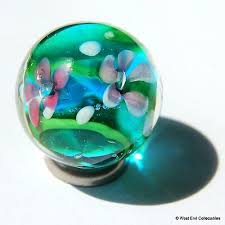 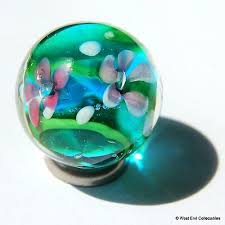 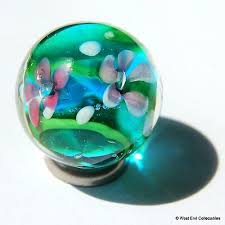 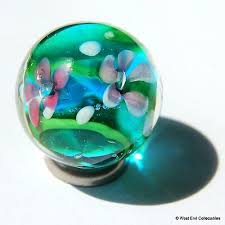 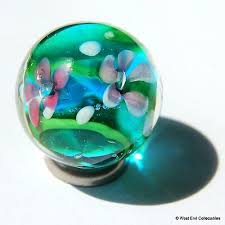 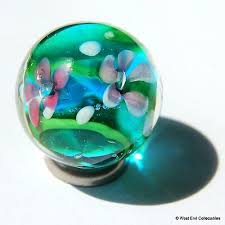 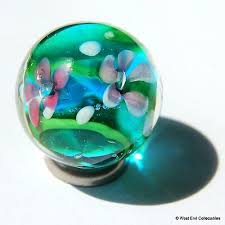 How many marbles you can see in the picture ?
8 (eight) marbles
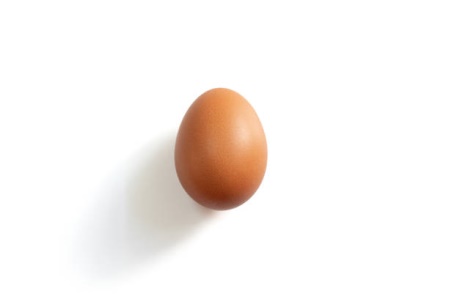 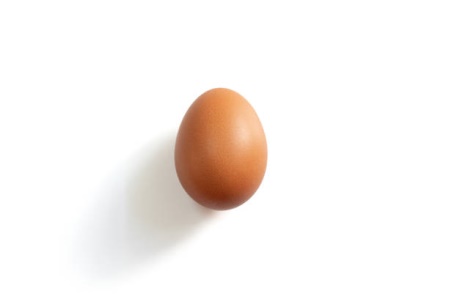 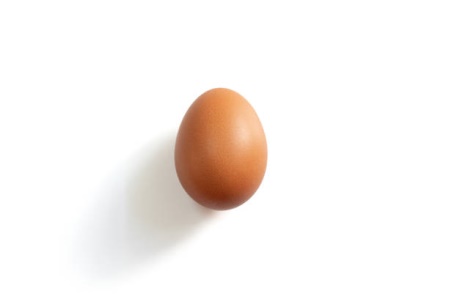 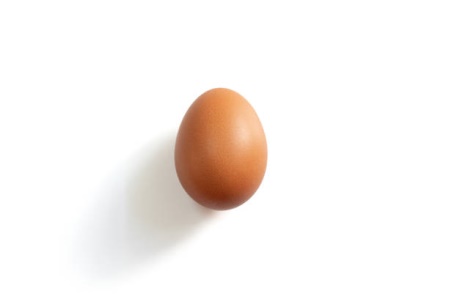 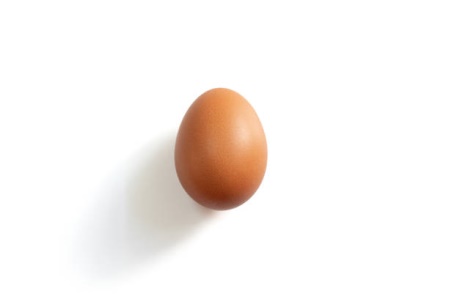 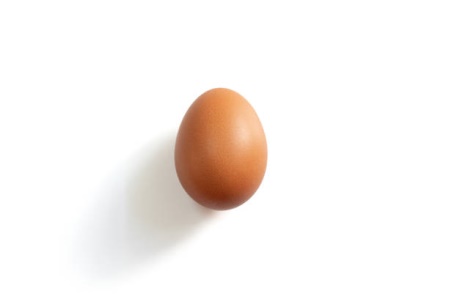 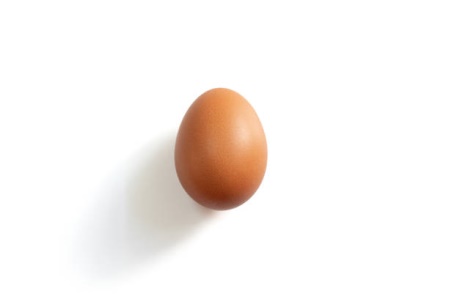 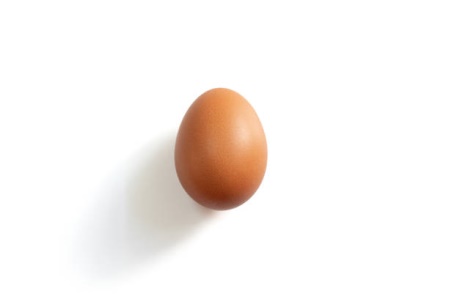 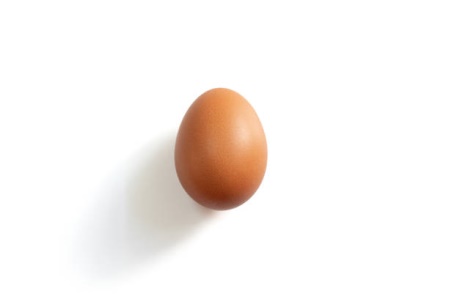 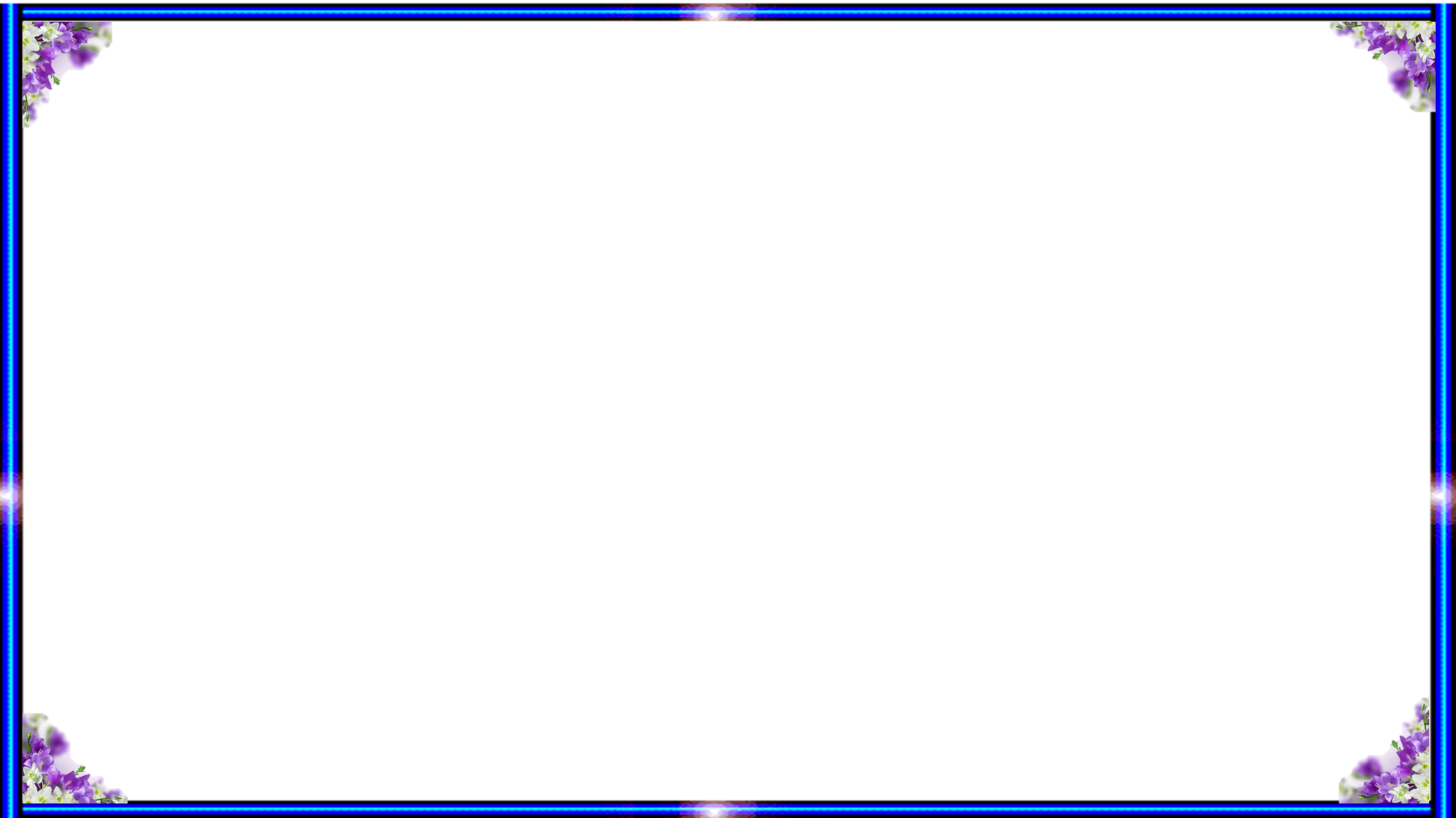 How many eggs you can see in the picture ?
I can see 9 eggs in the picture .
9 (nine) eggs.
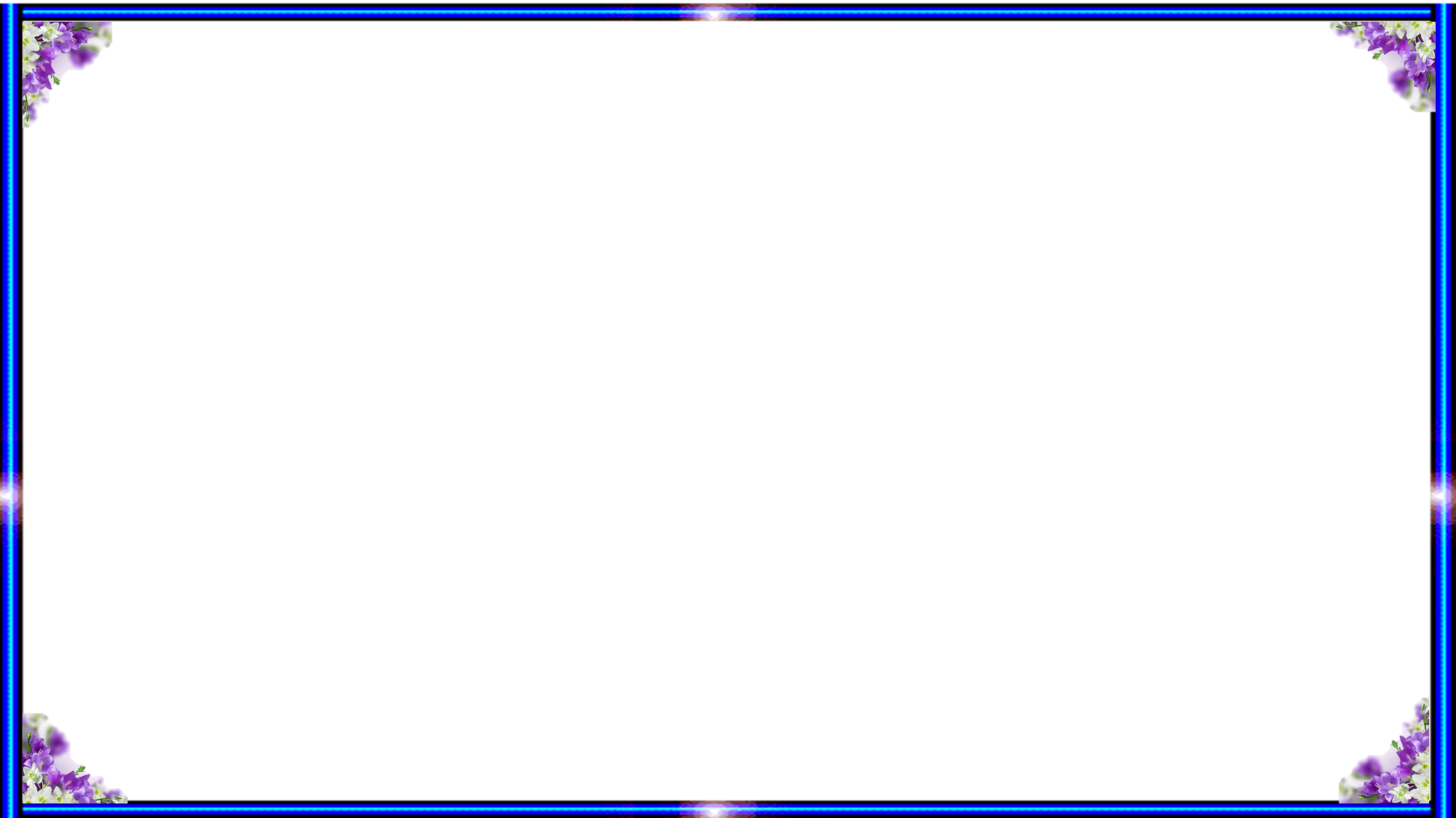 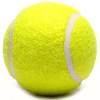 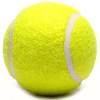 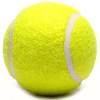 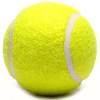 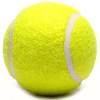 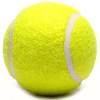 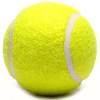 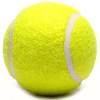 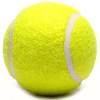 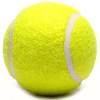 How many balls you can see in the picture ?
I can see 10 balls in the picture .
10( ten) balls.
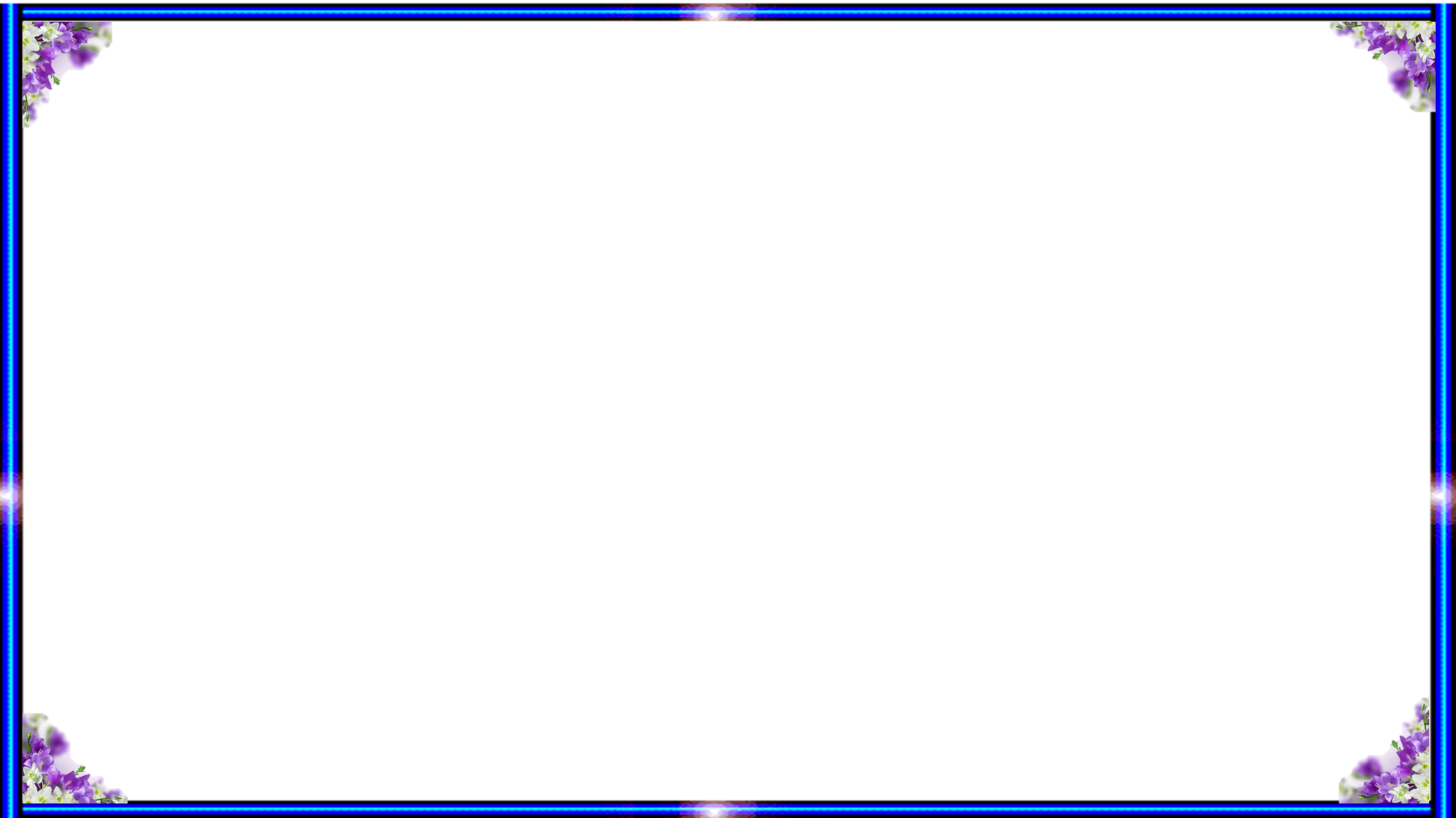 Count and say how many toys you can see ?
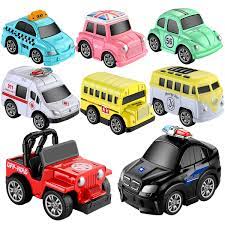 8
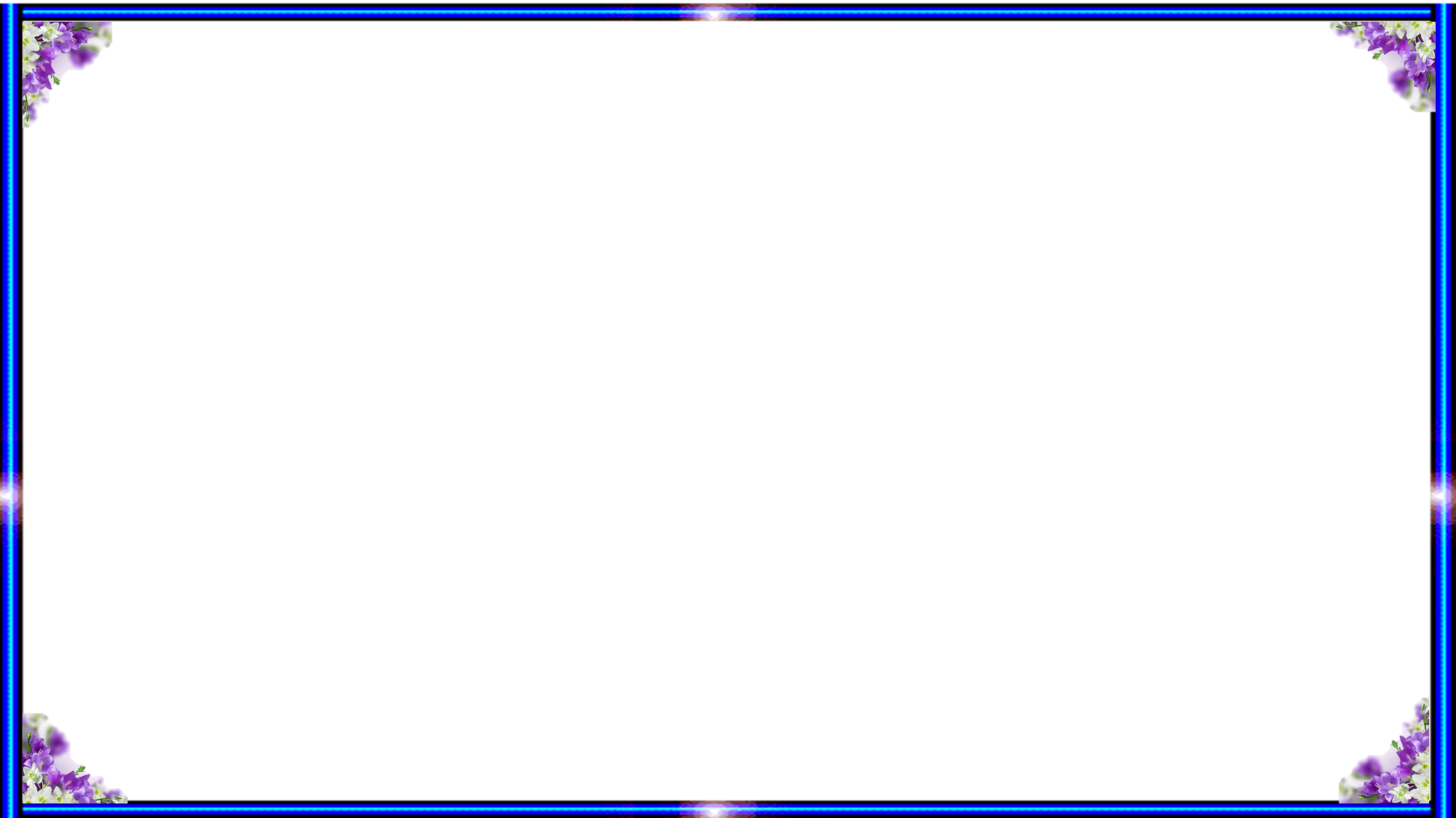 Count and say how many cats you can see ?
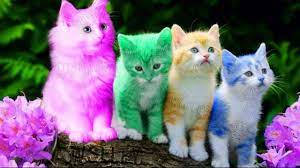 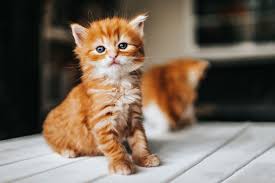 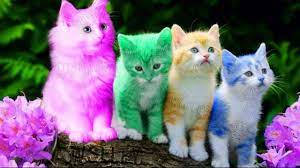 9
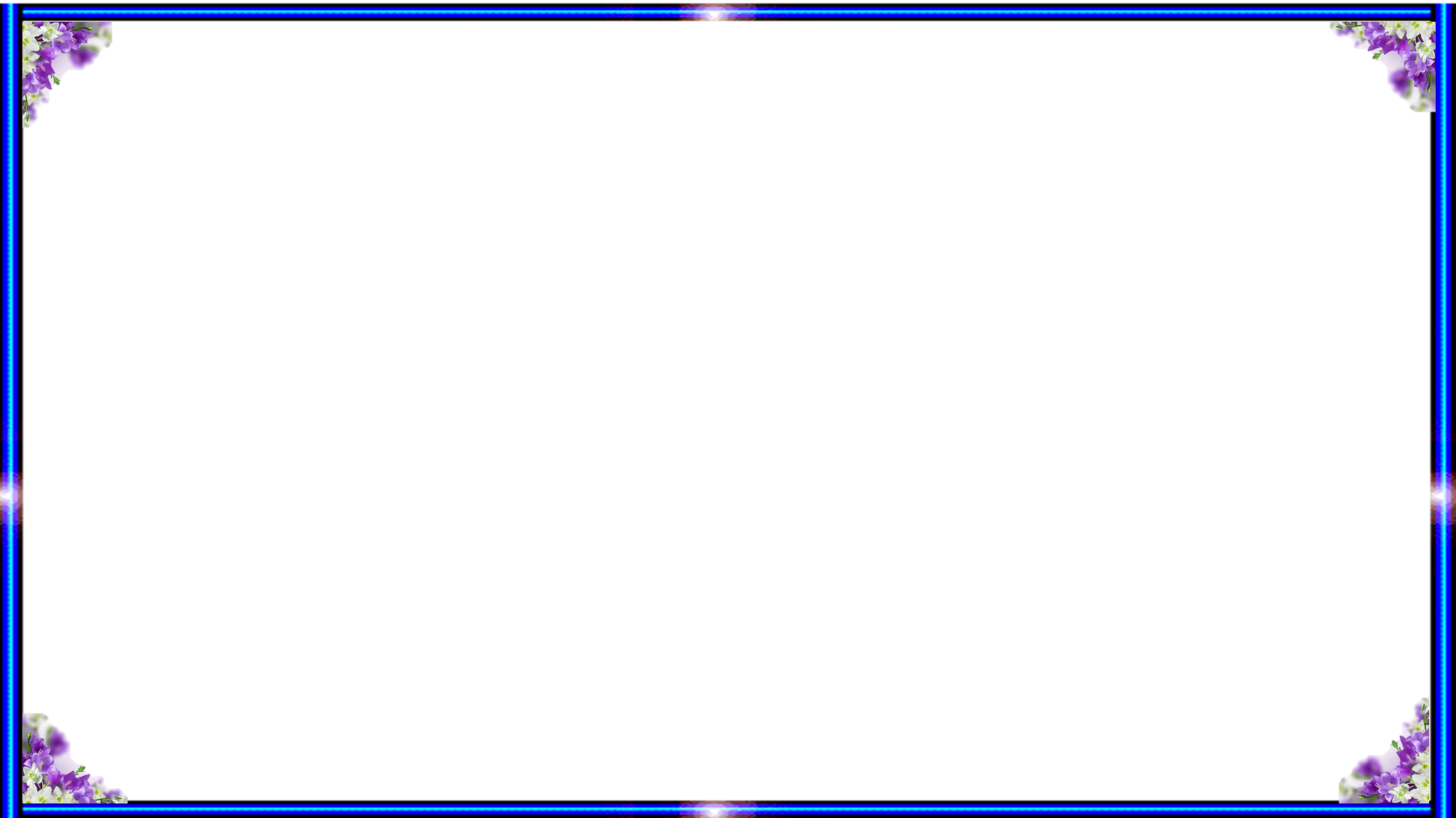 Count and say how many toys you can see ?
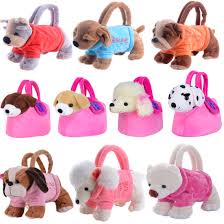 10
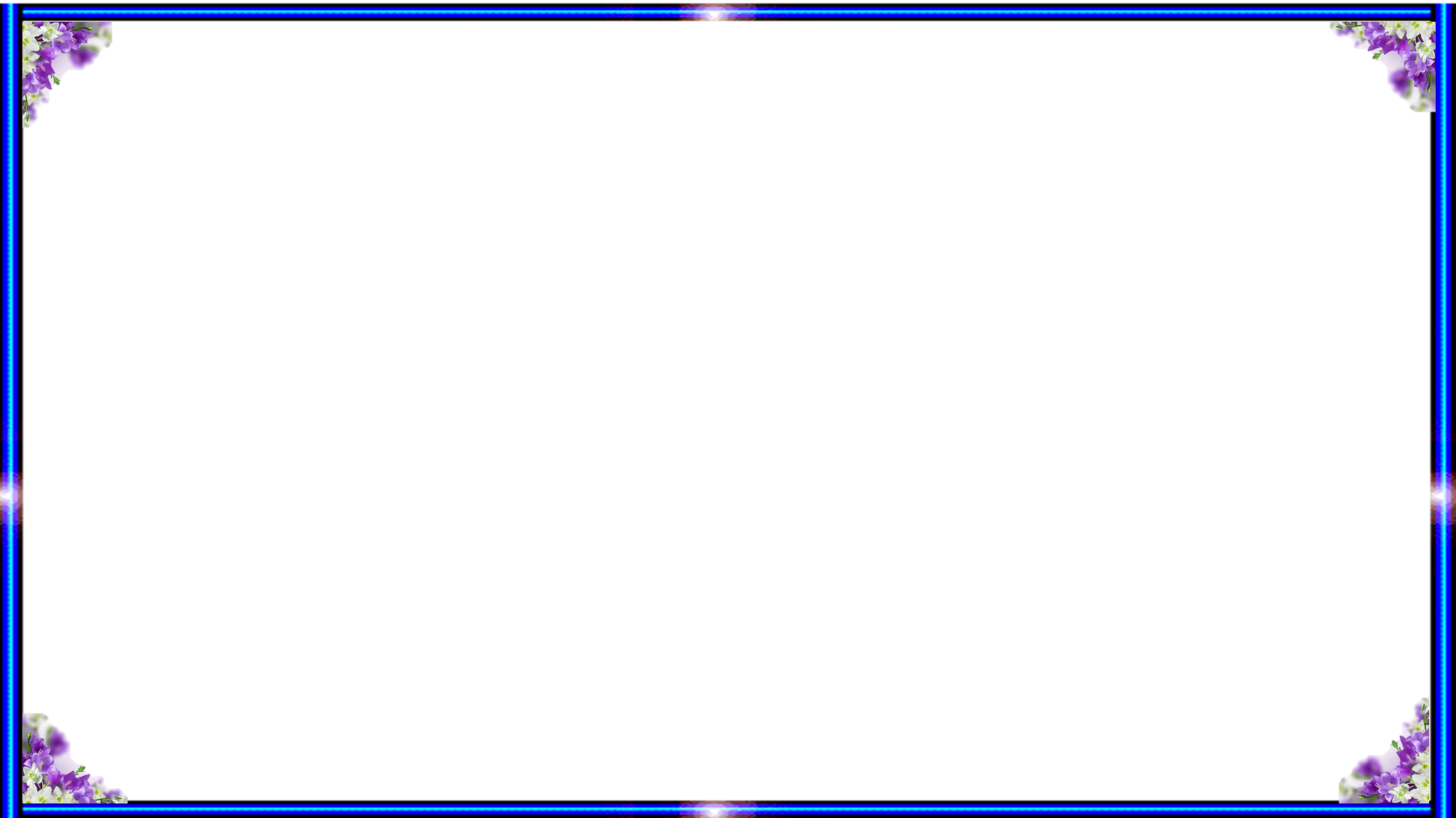 Say the number in word.
8-eight
9-nine
10-ten
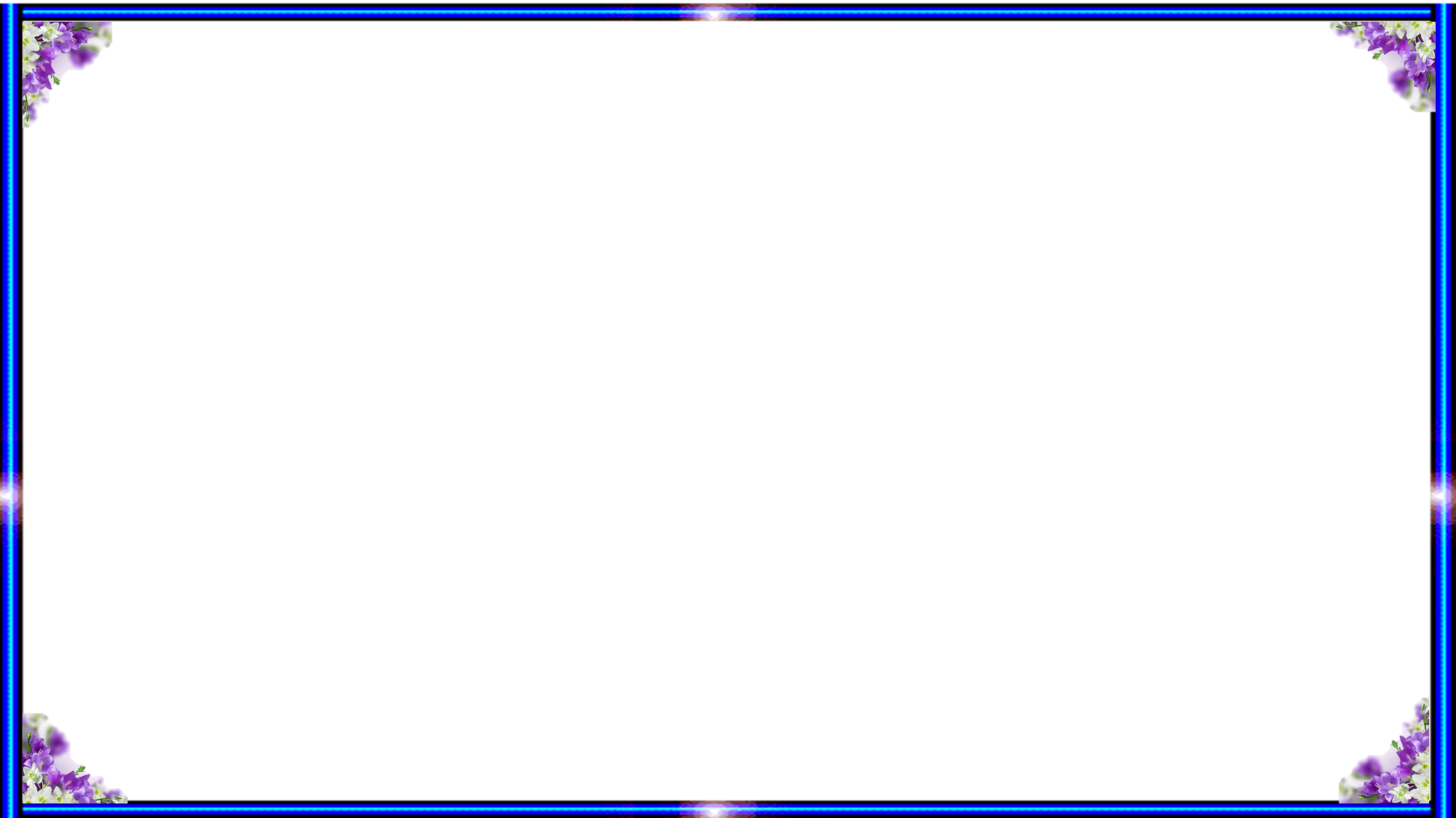 Open your book at page 12.
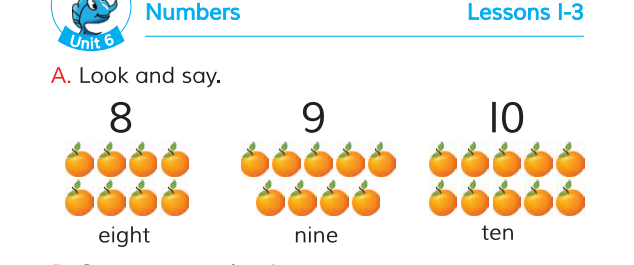 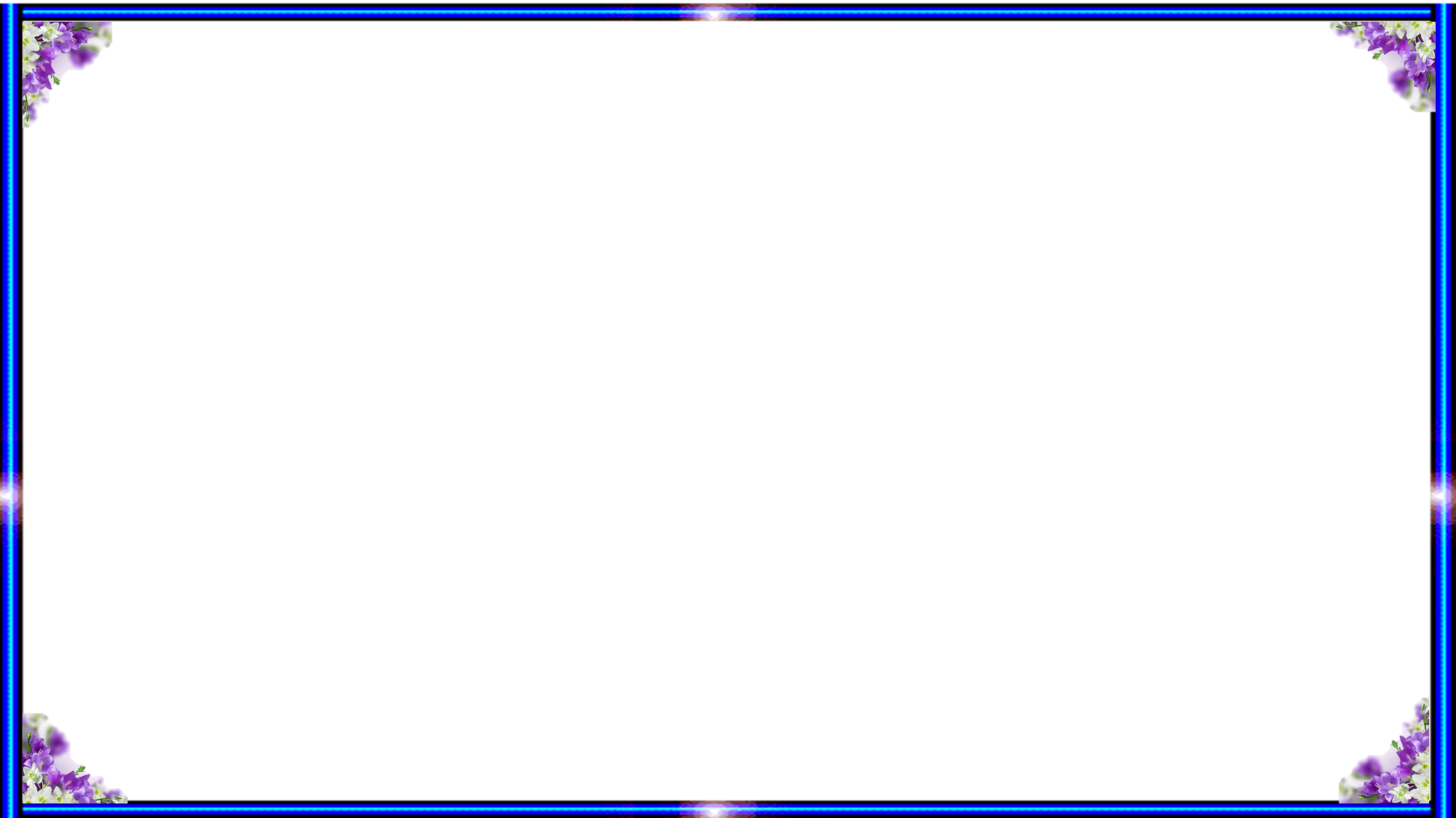 Match the pictures with correct number.
G w
9
10
8
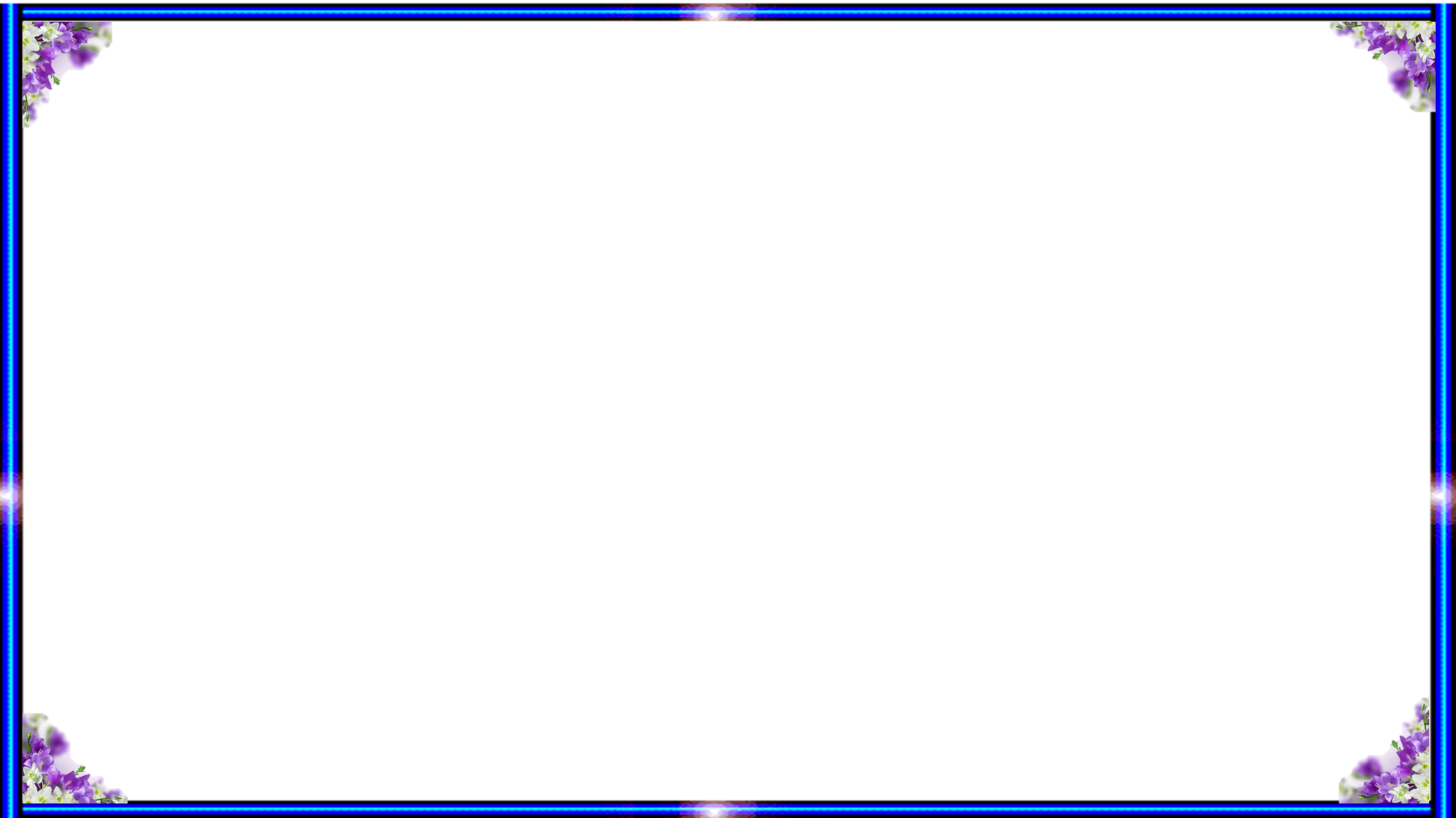 Say the number? Count the picture and make circle.
evaluation
9
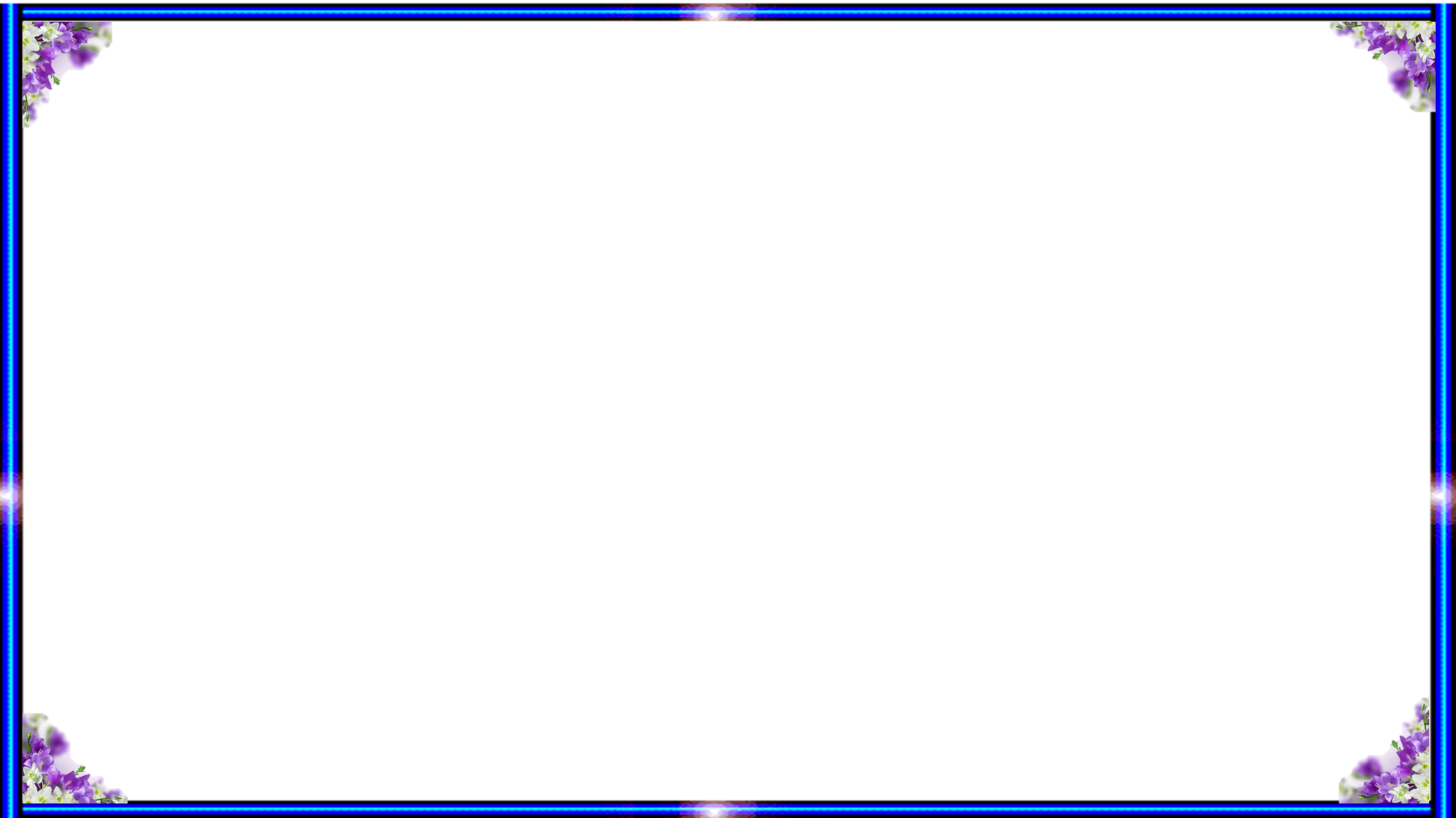 One day one word
Count-গণনা
Thanks